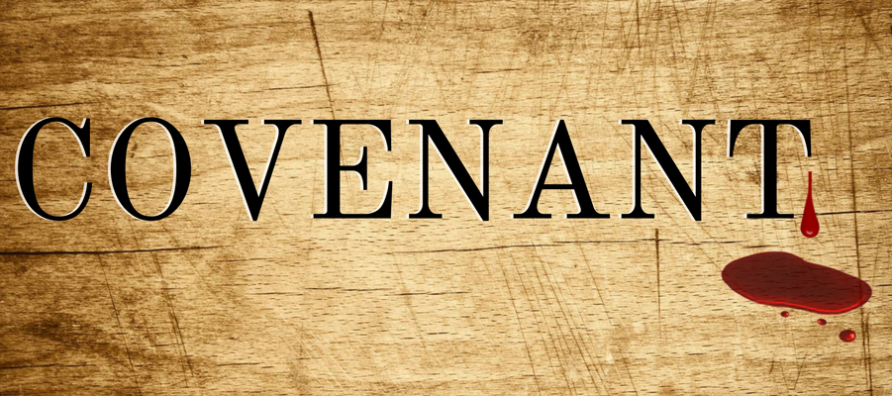 認識爭戰的神 Knowing God as Our Warrior
西乃之約 The Sinaitic Covenant
有條件的盟約Conditional Covenants
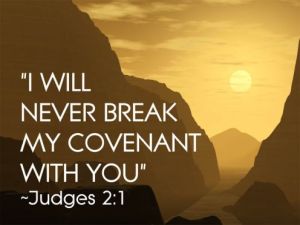 伊甸之約和西乃之約Edenic & Sinaitic Covenants 
有條件的盟約蘊含著無條件的愛Conditional covenant & unconditional love
西乃之約The Sinaitic Covenant (1)
上帝設立獻祭條例God designs the sacrificial system
上帝頒佈十誡法規God gives the Law to Israelites
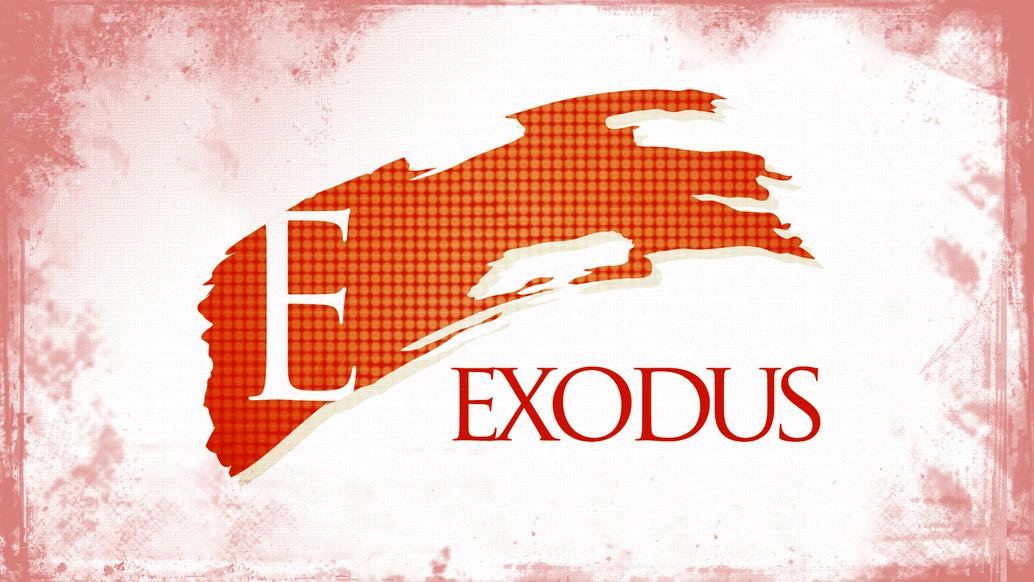 西乃之約The Sinaitic Covenant (2)
獻祭預表耶穌救贖
The Sacrifice foretells salvation of Christ
律法預示聖靈內住
The Law reveals the indwelling of the Holy Spirit
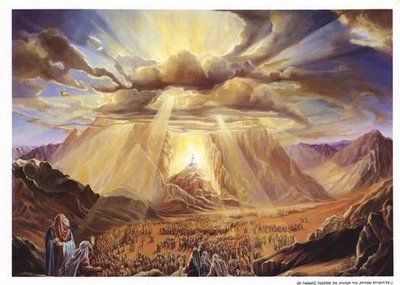 為什麼上帝揀選以色列人﹖Why did God choose Israel?
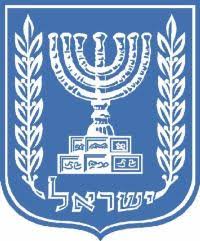 上帝創造以色列民族
God creates a new nation of Israel
上帝旨在拯救全人類
God plans to save mankind
以順服的心愛神!       Love God with an Obedient Heart!